Introduction to probability theory and statistics
HY 335
Presented by: George Fortetsanakis
Roadmap
Elements of probability theory
Probability distributions
Statistical estimation
Reading plots
Terminology
Event: every possible outcome of an experiment.
Sample space: The set of all possible outcomes of an experiment

Example: Roll a dice
Every possible outcome is an event
Sample space: {1, 2, 3, 4, 5, 6}

Example: Toss a coin
Every possible outcome is an event
Sample space: {head, tails}
Probability axioms of Kolmogorov
Probability of an event A is a number assigned to this event such that:
                          : all probabilities lie between 0 and 1
P(Ø) = 0 : the probability to occur nothing is zero
                  : The probability of the sample space is 1
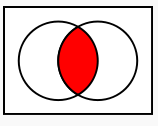 A∩B
A
B
Theorems from the axioms
Proof:
Theorems from the axioms
Proof:
(From axiom 3)
(From axiom 4)
(From axiom 2)
Independence
A and B are independent if
Outcome A has no effect on outcome B and vice versa.
Example: Probability of tossing heads and then tails is 1/2*1/2 = 1/4
Conditional probabilities
Definition of conditional probability:



The chain rule:



If A, B are independent:
Total probability theorem
Assume that B1, B2, …, Bn form a partition of the sampling space:



Then:
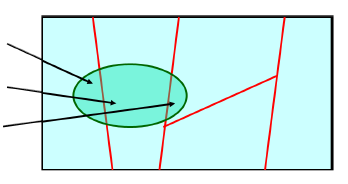 A∩B1
B1
B2
B3
A∩B2
A
A∩B3
B5
B4
Roadmap
Elements of probability theory
Probability distributions
Statistical estimation
Reading plots
Probability mass function
Defined for discrete random variable X with domain D.
Maps each element x∈D to a positive number P(x) such that
                    

P(x) is the probability that x will occur.
P(x)
Probability mass function of fair dice
x
1
2
3
4
5
6
Geometric distribution
Distribution of number of trials until desired event occurs.
Desired event: d∈D
Probability of desired event: p
Number of trials
Probability of k-1 failures
Probability of success
Continuous Distributions
Continuous random variable X takes values in subset of real numbers D⊆R
X corresponds to measurement of some property, e.g., length, weight

Not possible to talk about the probability of X taking a specific value


Instead talk about probability of X lying in a given interval
Probability density function (pdf)
Continuous function p(x) defined for each x∈D
Probability of X lying in interval I⊆D computed by integral:


Examples:




Important property:
Cumulative distribution function (cdf)
For each x∈D defines the probability



Important properties:
 
 
 

Complementary cumulative distribution function (ccdf)
Expectations
Mean value


Variance: indicates depression of samples around the mean value



Standard deviation
Gaussian distribution
Probability density function
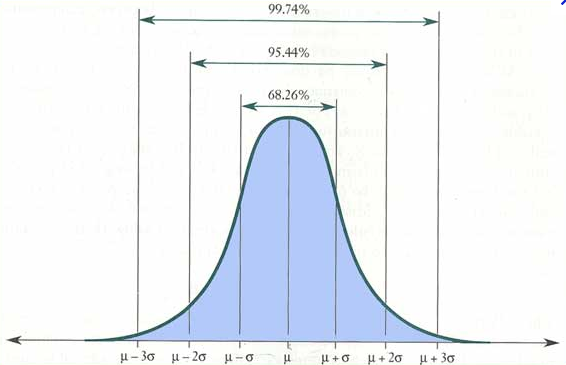 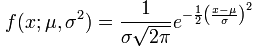 Parameters
   mean: μ
   standard deviation: σ
[Speaker Notes: ΅ηυ ισ ιτ ιμπορταντ]
Exponential distribution
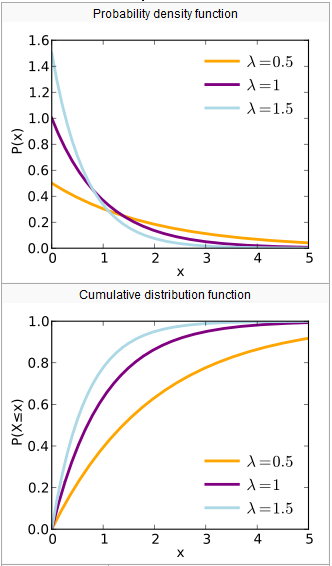 Probability density function
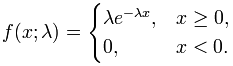 Cumulative distribution function
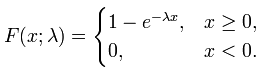 Memoryless property:
Poisson process
Random process that describes the timestamps of various events
Telephone call arrivals 
Packet arrivals on a router

Time between two consecutive arrivals follows exponential distribution






Time intervals t1, t2, t3, … are drawn from exponential distribution
Arrival 1
Arrival 2
Arrival 3
Arrival 4
Arrival 5
Arrival 6
Arrival 7
…
t1
t2
t3
t4
t5
t6
Problem definition
Dataset D={x1, x2, …, xk} collected by network administrator 
Arrivals of users in the network
Arrivals of packets on a wireless router


 How can we compute the parameter λ of the exponential distribution that better fits the data?
Maximum likelihood estimation
Maximize likelihood of obtaining the data with respect to parameter λ
Likelihood function
Due to independence of samples
Estimate parameter λ
Probability density function



Define the log-likelihood function



Set derivative equal to 0 to find maximum
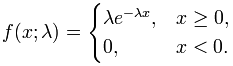 Roadmap
Elements of probability theory
Probability distributions
Statistical estimation
Reading plots
Basic statistics
Suppose a set of measurements x = [x1 x2 … xn]


Estimation of mean value:                         (matlab m=mean(x);) 


Estimation of standard deviation:                         (matlab s=std(x);)
Estimate pdf
Suppose dataset x = [x1 x2 … xn] 
Can we estimate the pdf that values in x follow?
Estimate pdf
Suppose dataset x = [x1 x2 … xn] 
Can we estimate the pdf that values in x follow?

 Produce histogram
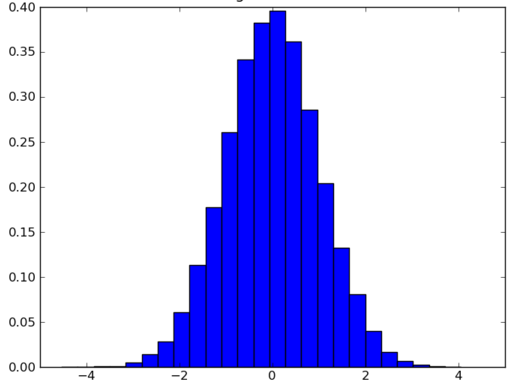 Step 1
Divide sampling space into a number of bins




Measure the number of samples in each bin
4
-4
-2
0
2
3 samples
5 samples
6 samples
2 samples
4
-4
-2
0
2
Step 2
E = total area under histogram plot = 2*3 + 2*5 + 2*6 +2*2 = 32
Normalize y axis by dividing by E
6
5
Frequency
3
2
4
-4
-2
0
2
x
6/32
5/32
P(x)
3/32
2/32
4
-4
-2
0
2
x
Matlab code
function produce_histogram(x, bins)
% input parameters
% X =[x1; x2; … xn]: a column vector containing the data x1, x2, …, xn.
% bins = [b1; b2; …bk]: A vector that Divides the sampling space in bins
% centered around the points b1, b2, …, bk.

	figure; % Create a new figure
	[f y] = hist(x, bins); % Assign your data points to the corresponding bins
	bar(y, f/trapz(y,f), 1); % Plot the histogram
	xlabel('x'); % Name axis x
	ylabel('p(x)'); % Name axis y

end
Histogram examples
Bin spacing 0.1
Bin spacing 0.05
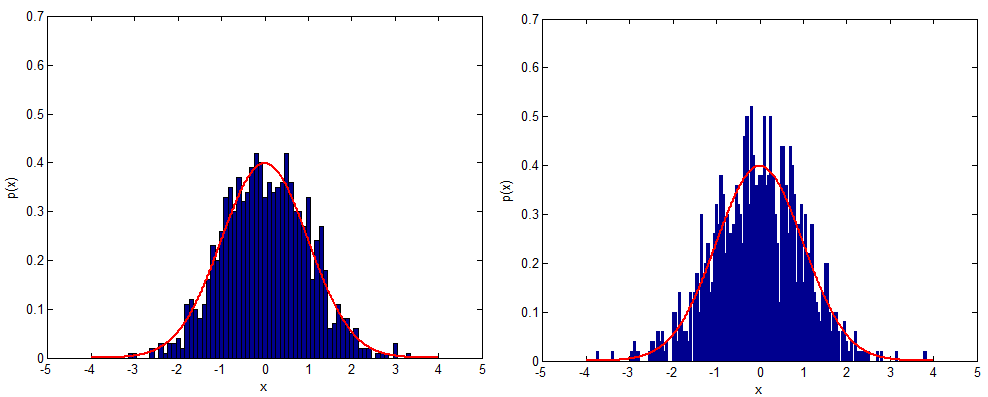 1000 samples
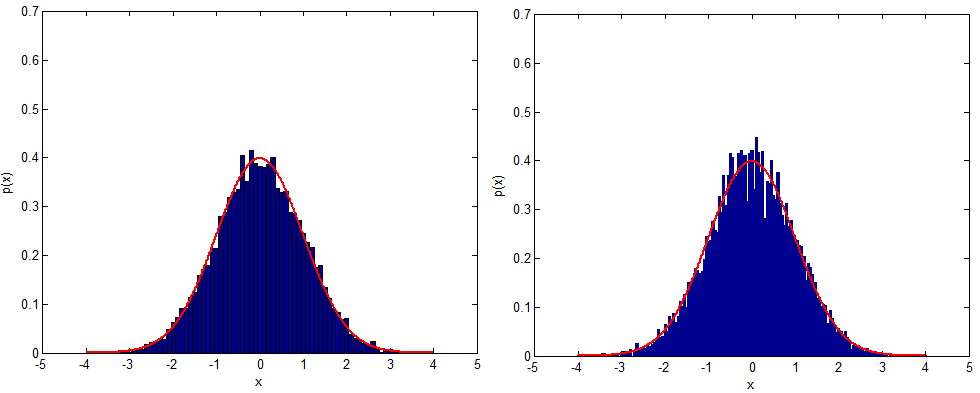 10000 samples
Empirical cdf
How can we estimate the cdf that values in x follow?

Use matlab function ecdf(x)
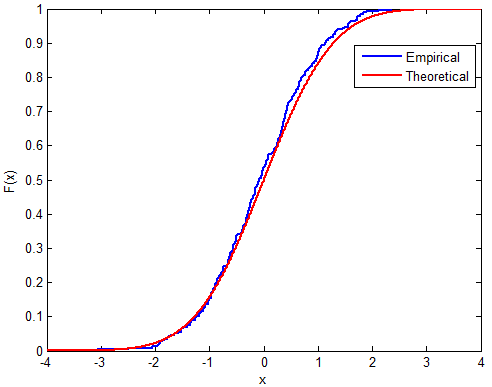 Empirical cdf estimated with 300 samples from normal distribution
Percentiles
Values of variable below which a certain percentage of observations fall
80th percentile is the value, below which 80 % of observations fall.
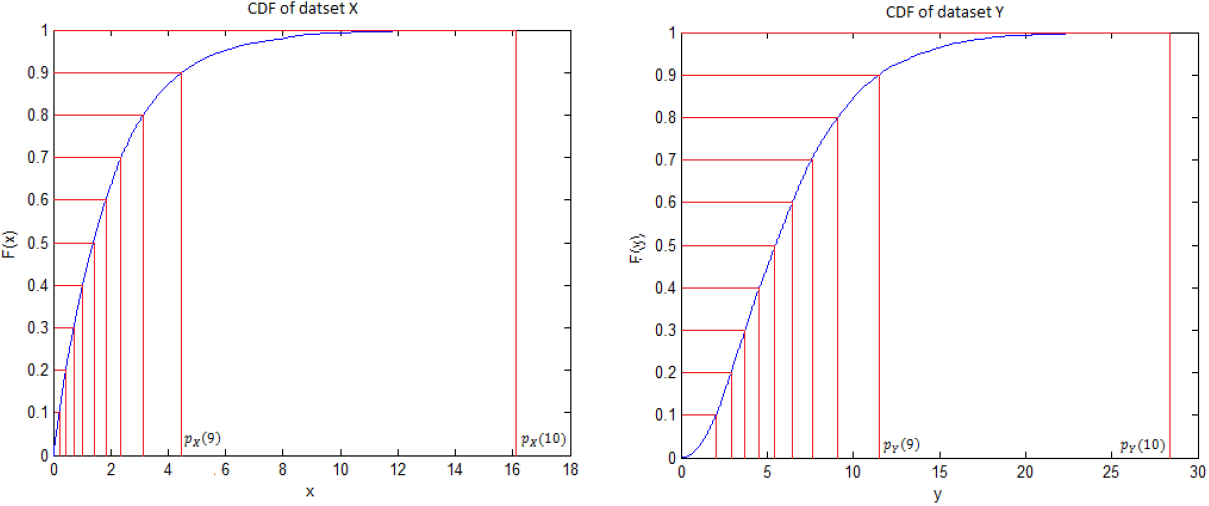 80th percentile
Estimate percentiles
Percentiles in matlab: p = prctile(x, y);
y takes values in interval [0 100]
80th percentile: p = prctile(x, 80);

Median: the 50th percentile
med = prctile(x, 50); or
med = median(x);

Why is median different than the mean?
Suppose dataset x = [1 100 100]: mean = 201/3=67, median = 100
Roadmap
Elements of probability theory
Probability distributions
Statistical estimation
Reading plots
Reading empirical cdfs
Short tails
Long tails
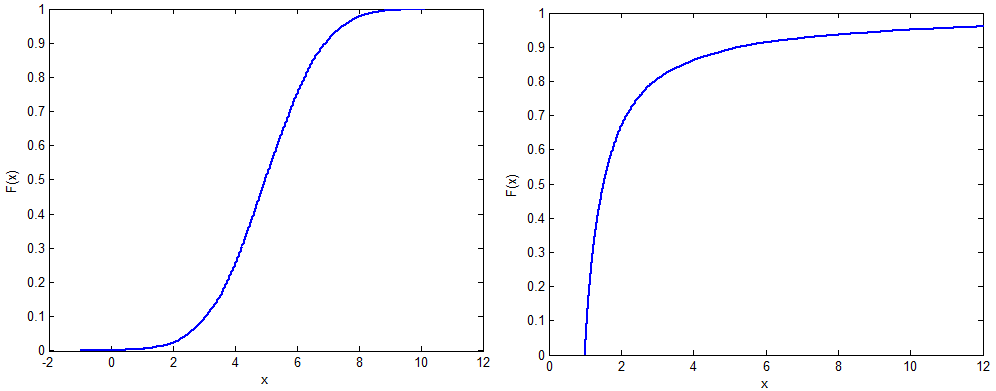 Reading time series
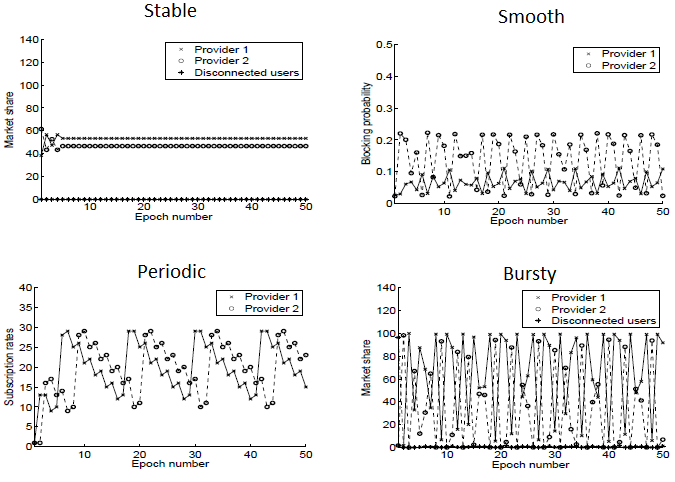